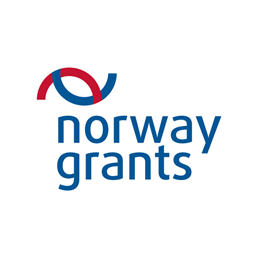 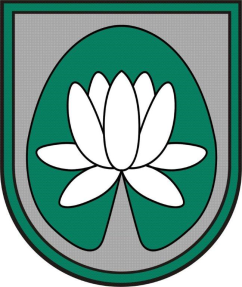 LATVIJAS PAŠVALDĪBU SAVIENĪBA„Kapacitātes stiprināšana un institucionālā sadarbība starp Latvijas un Norvēģijas valsts institūcijām, vietējām un reģionālām iestādēm” NFI projekts “Lietpratīga pārvaldība un Latvijas pašvaldību veiktspējas uzlabošana”  tīkls T3-1ĀDAŽU NOVADA DOMES SAIMNIECĪBAS UN INFRASRUKTŪRAS DAĻAS TERITORIĀLĀS APSAIMNIEKOŠANAS MODEĻA REFORMAS IZSTRĀDE Rundāle, 26.10.2016
Tēmas izvēle:
Esošais apsaimniekošanas modelis nav efektīvs, jo nenodrošina pašvaldības dienestu operatīvu rīcību situācijās, kad risinājums nepieciešams nekavējoties;
Ārpakalpojumu skaits tuvu 100%;
Ļoti liels iepirkumu skaits (2016.gadā plānots 237gb.);
Pašvaldībai nav nekādu savu resursu lai risinātu problēmas novada sakopšanā.
Mērķis:
Salīdzināt viena ārpakalpojuma ekonomisko litderību  ar modeli kurā, pašvaldībā darbā tiks pieņemti savi darbinieki un nopirkta sava tehnika;
Uz pētijuma pamata izstrādāt Ādažu novada domes Saimniecības un infrastruktūras daļas teritoriālās apsaimniekošanas modeļa reformas I etapu.
Projekta iztrādei tika izmantoti Ādažu novada domes dati.
Grūtības izstrādājot un virzot projektu:
Politiķu un domes darbinieku pretestība – jo ”ārpakalpojums vienmēr ir lētāks un izdevīgāks”.

Ieguvumi no projekta:
Tika izstrādāts un tagad tiek realizēts reformas 1.etaps jauna teritoriālās apsaimniekošanas modeļa izveidei;
Tiks turpināts darbs pie projekta nākamajiem etapiem ar gala mērķi izveidot pašvaldības aģentūru, kura pārņemtu visus ekonomiski lietderīgus pašvaldībai ārpakalpojumus. 

Politiķu reakcija:
Negaidīti atturīga un inerta attieksme jautājumā, kurš var nest jau otrajā projekta realizēšanas gadā ap 100 000,00 Eur ekonomijas;
Var būt reakcija uz to, ka  esošā līguma laikā (3 gadi) nevienam neināca prātā doma veikt analoģiskus aprēķinus un apšaubīt līguma ekonomisko lietderību.

Turpmākās sadarbības forma ar LPS :
Piedalīšanās semināros un komunikācijas ar LPS darbinieliem
Problēma:

Teritoriju apsaimnekošanas modelis, kāds izveidojies Ādažu novadā ir unikāls modelis Latvijas mērogā, jo tuvu 100% darbu tiek veikti ārpakalpojumā. 
Pašvaldībai nav savas pašvaldības apsaimniekošanas aģentūras
Domes speciālistu veiktā saimniecības darbu analīze Saimniecības bloka reformas ietvaros uzrāda vēl citas nepilnības:

daudzos gadījumos apsaimniekošanas sistēma ārpakalpojuma modelī nav efektīva un nav arī no finanšu viedokļa lētāka;
kopējais iepirkumu apjoms pašvaldība ir nesamērīgi pieaudzis
tiek kavēts darbu plāns, izpildes  termiņi
pakalpojumu sniedzēju darba kvalitāte ne vienmēr ir apmierinoša.
Ādažu novada domes SID reformas priekšrocības un trūkumi
Reformas būtība.
SID piedāvā alternatīvu variantu, kurš atļaus ilgtermiņā (sākot jau ar otru reformas gadu) ekonomēt līdzekļus, kā arī uzlabot pakalpojumu kvalitāti un reaģēšanas ātrumu, kā arī operatīvi izmainīt sniedzamo pakalpojumu vietu un apjomu.
 SID saviem spēkiem spēs ātri reaģēt uz iedzīvotāju isniegumiem, kā arī operatīvi novērst kritiskās situācijas ziemā. 
Sākot ar pirmo gadu pakalpojumu pieaugums sasniegs 15-20%. 

Lai varētu realizēt SID reorganizāciju ir nepieciešams:
•	iepirkt tehniku - 2 traktori un 2 raideri ar aprīkojimu - nepieciešamās investīcijas - 120 000 EUR (plānotā amortizācija - 5 gadi);
•	tehnikas apkopes un remonta izdevumi – 8400 EUR;
•	degviela jaunai tehnikai - 30 000 EUR gadā;
•	pieņemt darbiniekus, kuri izpildīs šos darbus - algas 76 269 EUR gadā;
•	atalgojums esošajiem darbiniekiem lai vadītu jaunus darbiniekus, kā arī strādniekiem par virsstundām ziemā - 36 000 EUR;
•	izmantot bijušo ĀPP autobusu, kuru nevar pārdot;
•	izveidot jaunu SID bāzi (Kadagas katlu mājā) tehnikas glabāšanai un darbinieku ģerbtuvēm un tt.- investīcijas - 40 000 EUR.
Darbinieku funkciju sadalīšana.

     Ar 2016.gadu plānots pieņemt darbā sekojošos darbiniekus:
traktoristi - 3 cilv. ( traktori + raideri)
strādnieki - 7 cilv.  (raideri + trimmeri + citi darbi)
lietvedis -1 (palīdzēs esošajiem SID specialistiem projektu vadīšanā)
Viens no šiem darbiniekiem, būs brigadieris, kurš koordinēs darbus un brauks ar autobusu. 
     Vispārējā vadība visam teritorijas uzkopšanas blokam tiks uzdota SID vadītāja vietniekam.
    Ikdienas darba uzdevumus un kontroli par viņu izpildi veiks esošais automobiļa vadītājs-sagādnieks, kuram papildinās amata aprakstu un izmainīs amatu.

     Visas izmaksas algām tiks ņemtas no līdzšinējā ārpakalpojuma līguma līdzekļiem, novirzot tos aprakstītajai iekšpakalpojuma organizēšanai, tādējādi nepalielinot saimniecisko darbu bāzes līmeni.
Nepieciešamās investīcijas 2016.gadā.

     Lai varētu realizēt Ādažu novada domes SID reformas pirmo etapu 2016.gada budžetā ir nepieciešami sekojošas investīcijas:
traktoru un raideru iepirkums – 120 000 EUR
SID bāzes (saimn. telpu) izveidošana – 20 000 EUR (un 20 000 EUR 2017.gadā)
Reformas ietekme uz esošo budžetu.

     Pirmajā gadā būs nepieciešamas papildus  investīcijas salīdzinot ar SIA TEHHE līgumu  68 650 EUR  apmērā. Otrajā reformas gadā ekonomija sastādīs  74 843 EUR gadā. Ar trešo reformas gadu ekonomija jau veidos 94 843 EUR gadā.